Житомирський державний технологічний університет
Лекція 6. Машинне навчання з вчителем
Морозов А.В., к.т.н., доц., декан ФІКТ
morozov.andriy@gmail.com
1. Лінійна регресія
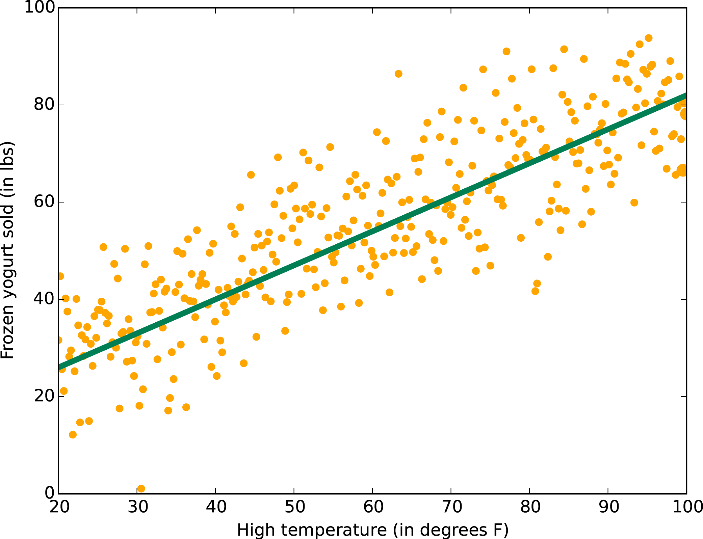 Необхідні бібліотеки:
import pandas as pdimport matplotlib.pyplot as pltimport numpy as npimport seaborn as sns
Початок роботи:
from sklearn import linear_modeldf = pd.read_csv('файл.csv')df.columns = ['X', 'Y']df.head()
Візуалізація:
sns.lmplot('X','Y', data=df)plt.ylabel('Response')plt.xlabel('Explanatory')plt.show()
Навчання:
linear = linear_model.LinearRegression()trainX = np.asarray(df.X[20:len(df.X)]).reshape(-1, 1)trainY = np.asarray(df.Y[20:len(df.Y)]).reshape(-1, 1)testX = np.asarray(df.X[:20]).reshape(-1, 1)testY = np.asarray(df.Y[:20]).reshape(-1, 1)linear.fit(trainX, trainY)
Прогнозування:
predicted = linear.predict([[50], [55], [103.3]])
2. Логістична регресія
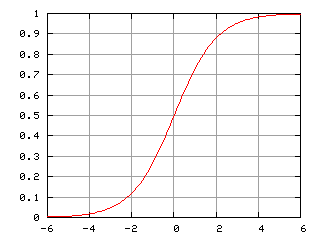 Початок роботи:
from sklearn.linear_model import LogisticRegressiondf = pd.read_csv('файл.csv')df.columns = ['X', 'Y']df.head()
Візуалізація:
sns.set_style("ticks")sns.regplot('X','Y', data=df, logistic=True)plt.ylabel('Probability')plt.xlabel('Explanatory')plt.show()
Навчання:
logistic = LogisticRegression()X = (np.asarray(df.X)).reshape(-1, 1)Y = (np.asarray(df.Y)).ravel()logistic.fit(X, Y)
Прогнозування:
predicted = logistic.predict([[10], [55], [103.3]])
3. Дерева рішень
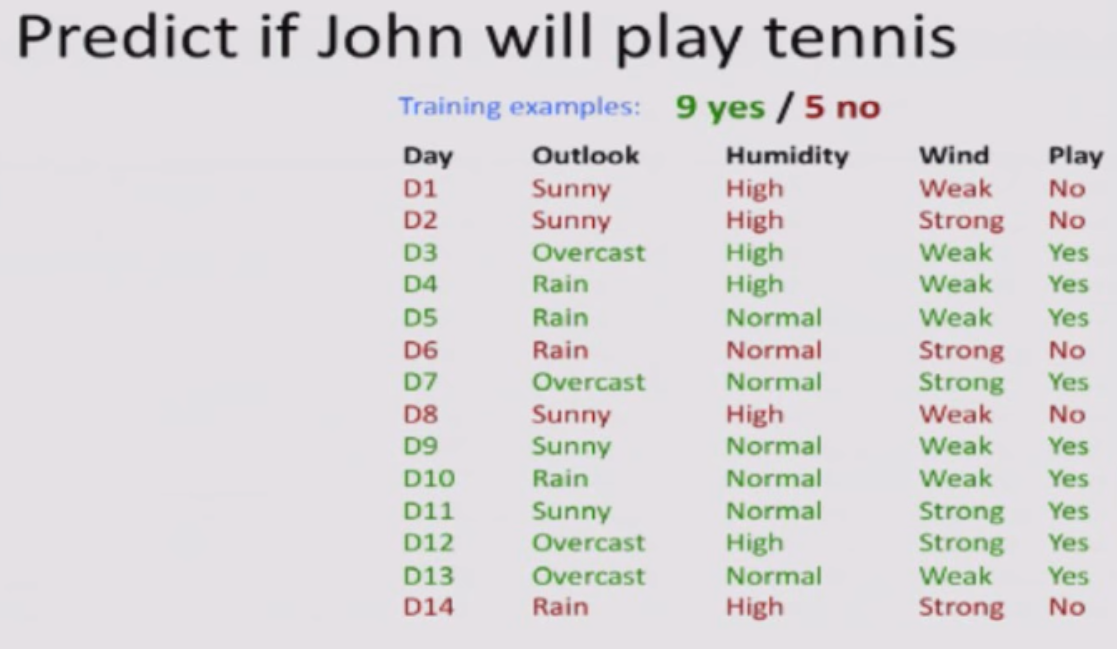 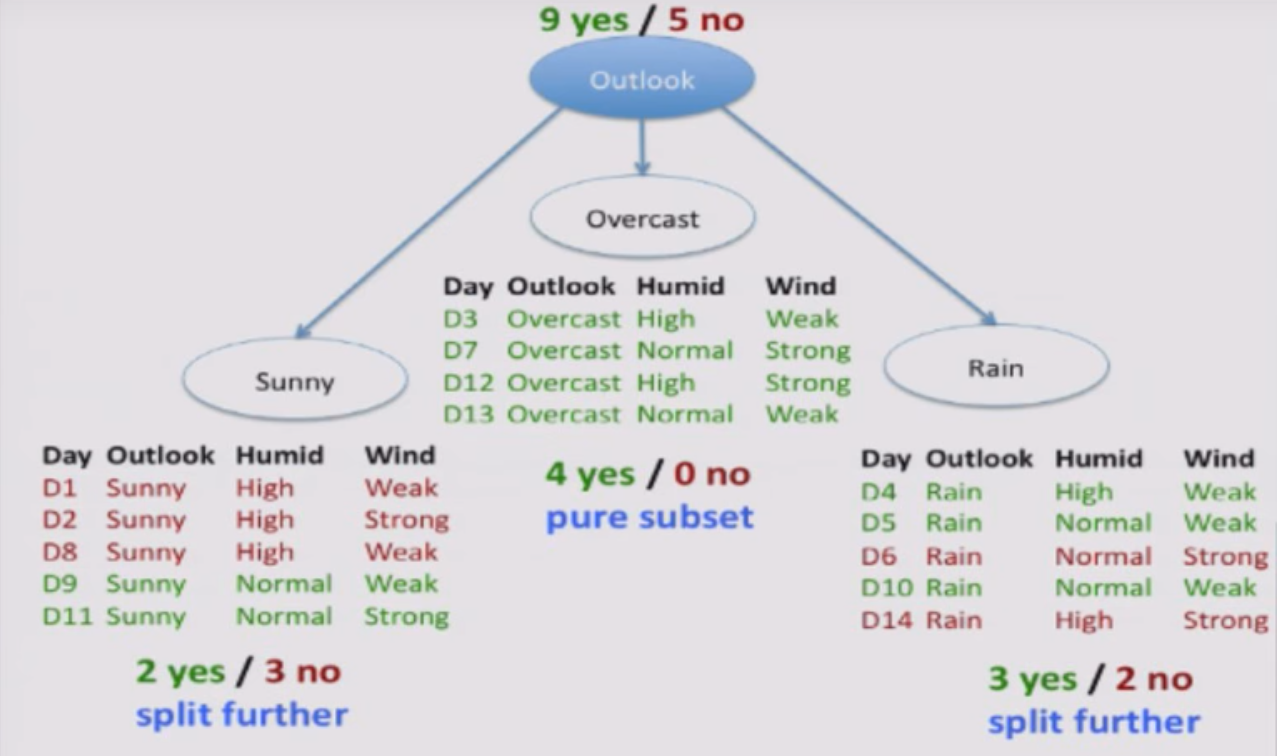 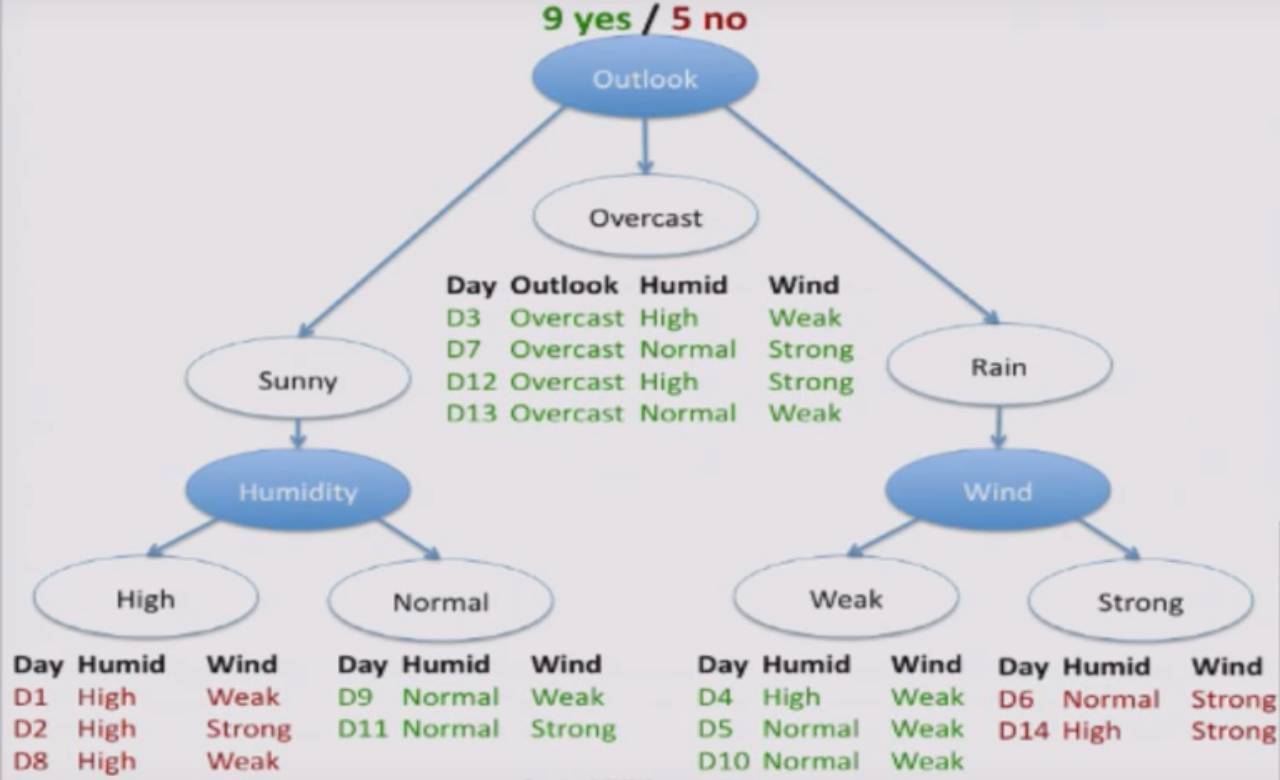 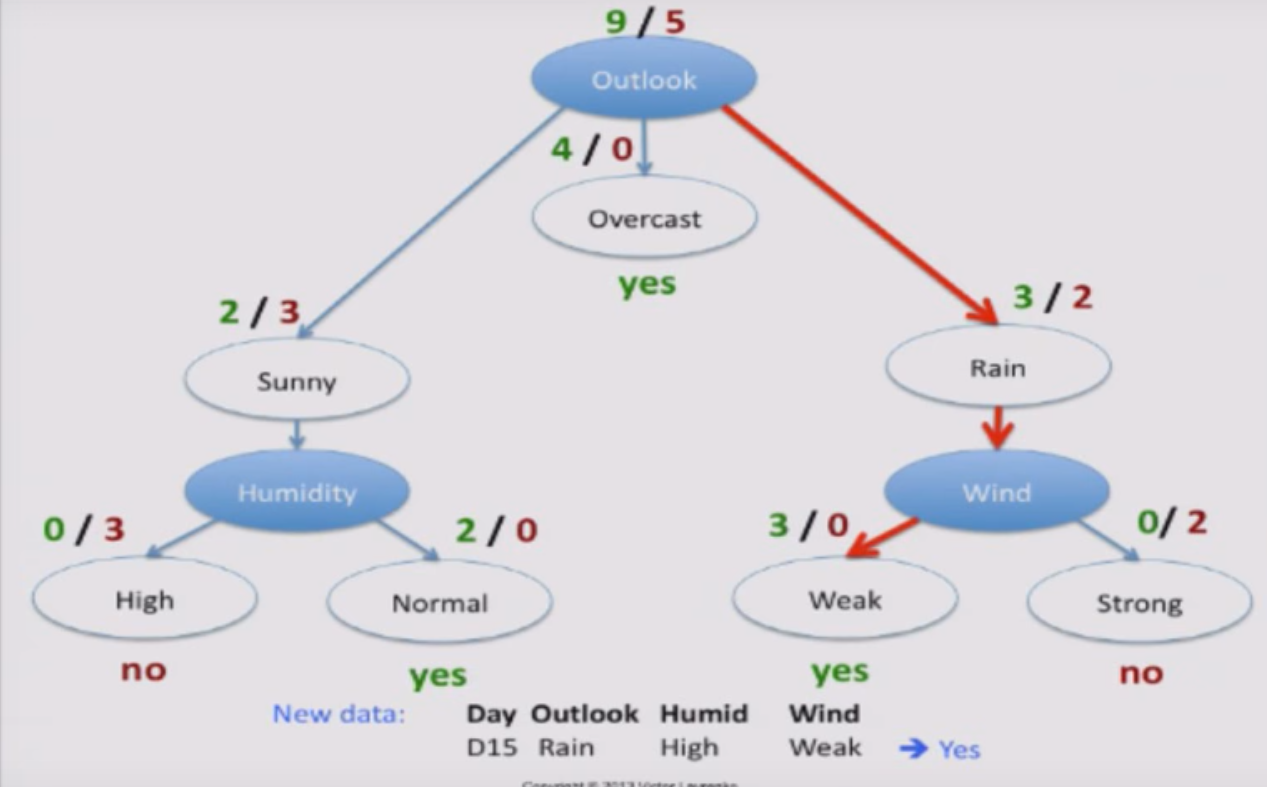 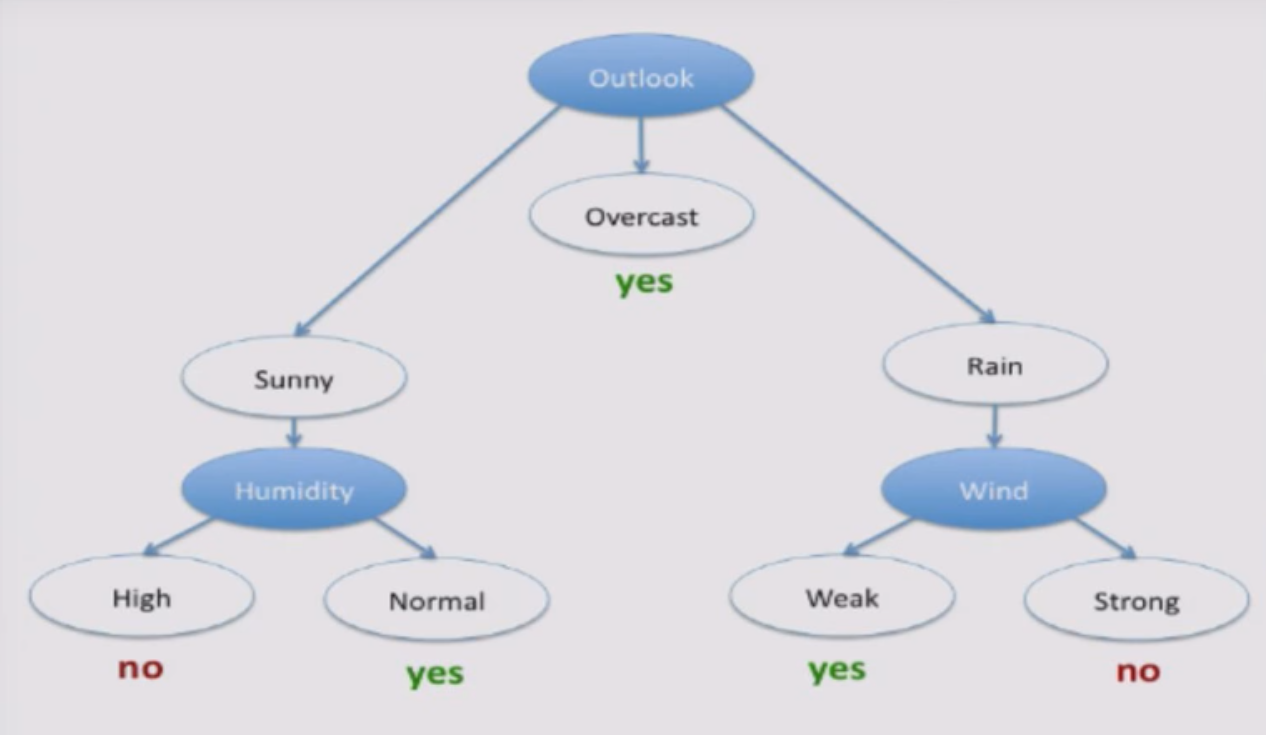 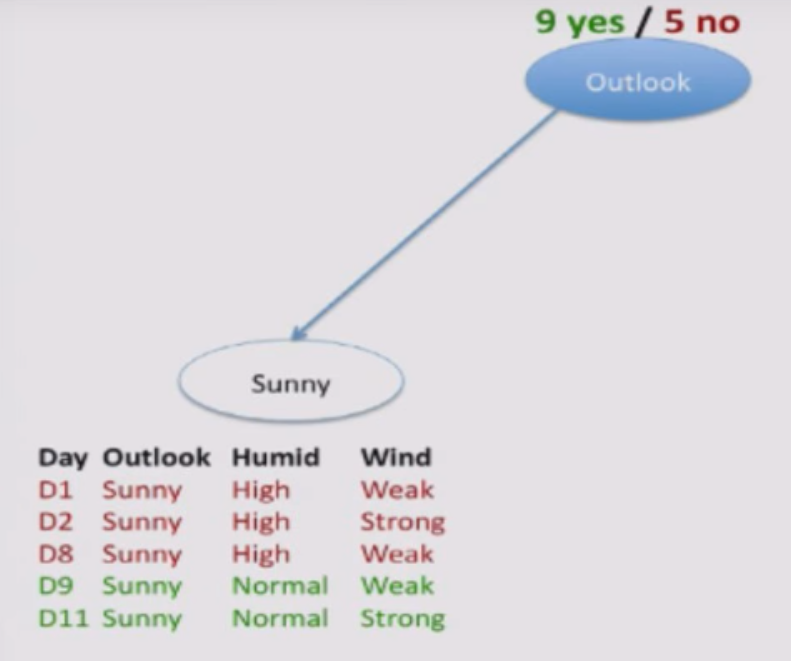 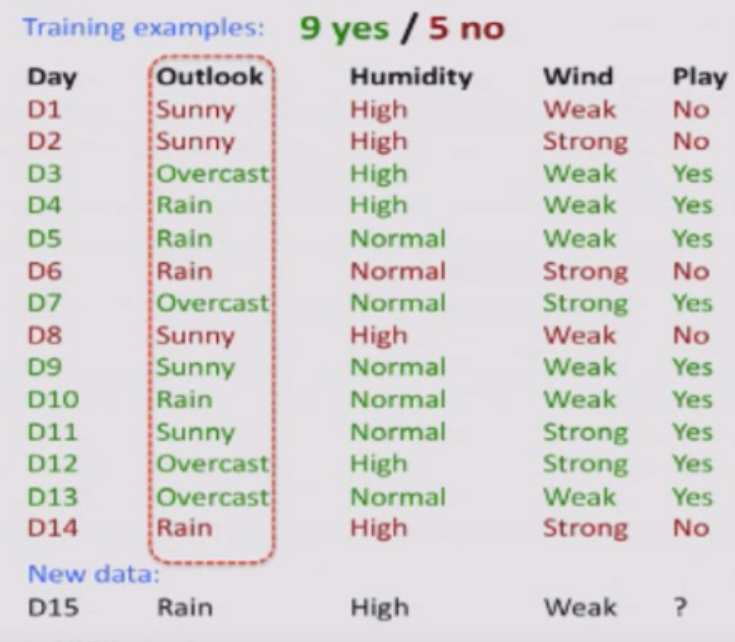 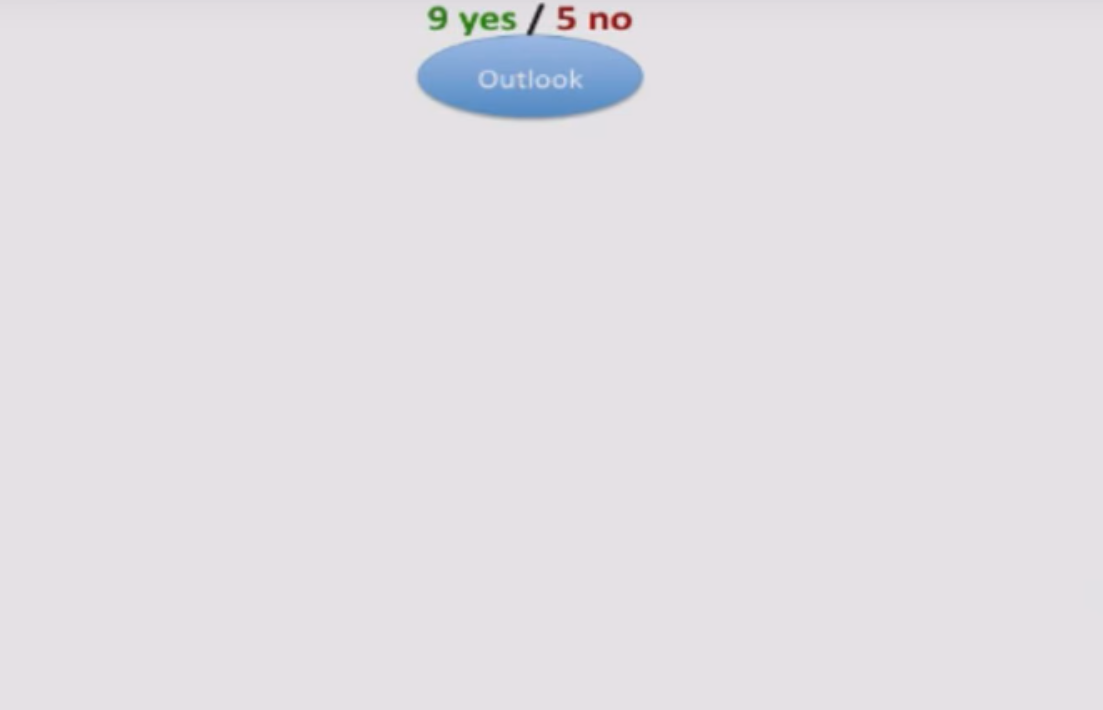 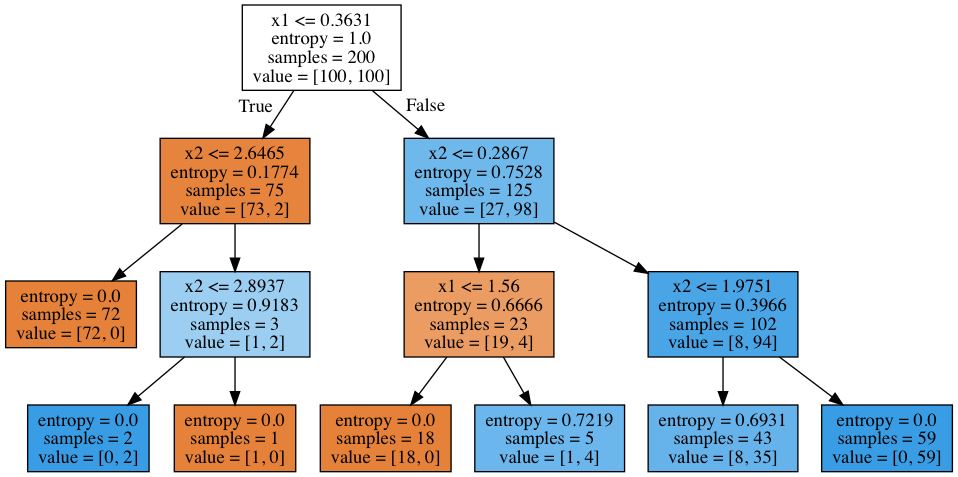 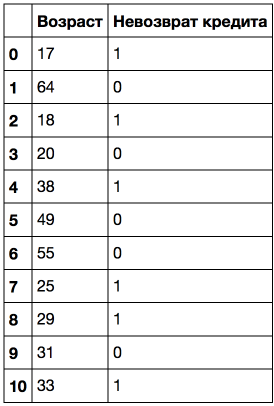 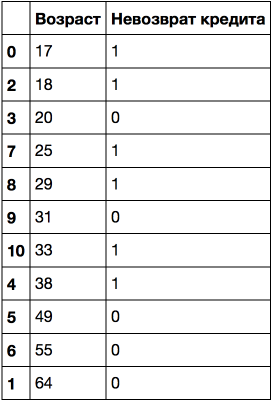 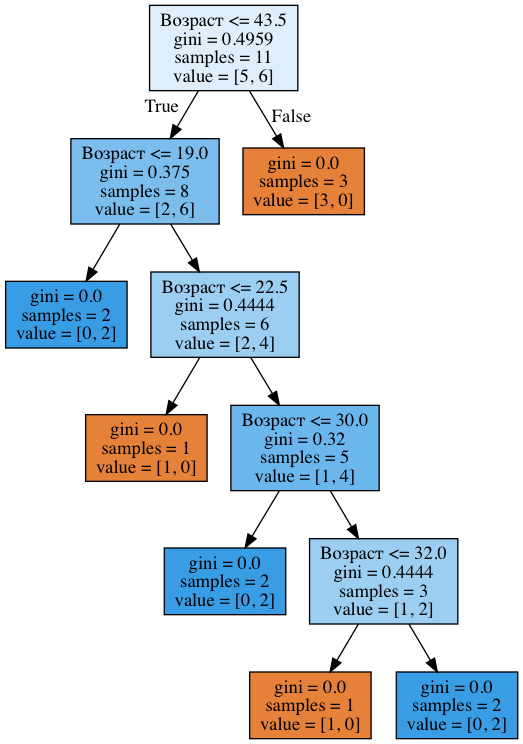 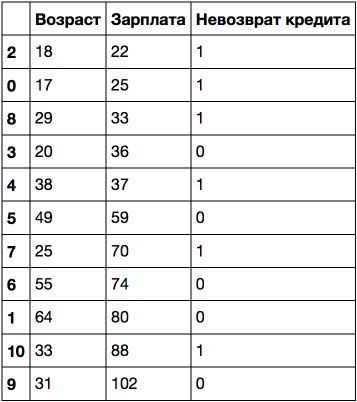 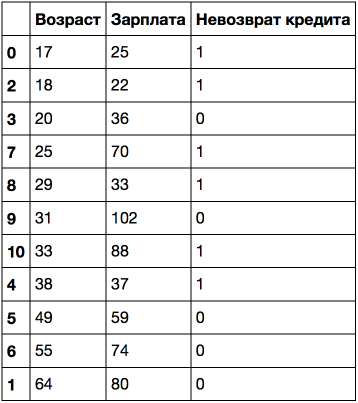 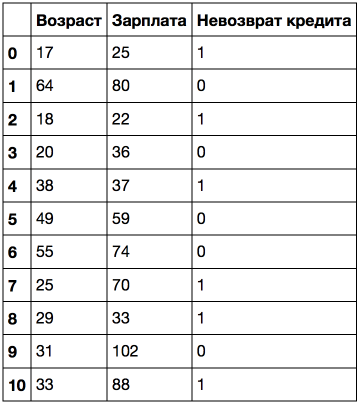 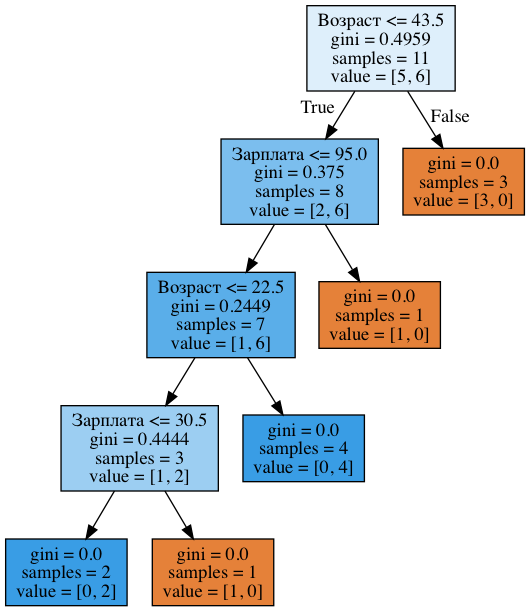 Початок роботи:
from sklearn import treedf = pd.read_csv('файл.csv')df.columns = ['X1', 'X2', 'X3', 'X4', 'Y']df.head()
Навчання:
from sklearn.cross_validation import train_test_splitdecision = tree.DecisionTreeClassifier(criterion='gini')X = df.values[:, 0:4]Y = df.values[:, 4]trainX, testX, trainY, testY = \
                train_test_split( X, Y, test_size = 0.3)decision.fit(trainX, trainY)
Прогнозування:
predicted = decision.predict([[5.0,3.3,1.4,0.2]])
Параметри алгоритма:
sklearn.tree.DecisionTreeClassifier
має такі параметри:
max_depth – максимальна глибина дерева;
max_features – максимальна кількість ознак
min_samples_leaf – мінімальна кількість об’єктів у листку (будуть породжуватися правила, які вірні як мінімум для вказаної кількості об’єктів)
4. Метод опорних векторів
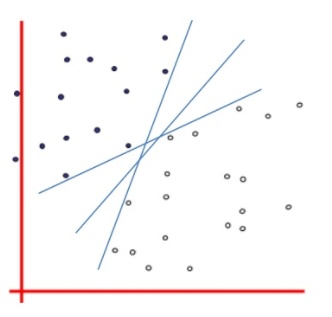 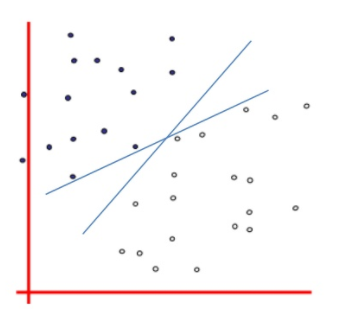 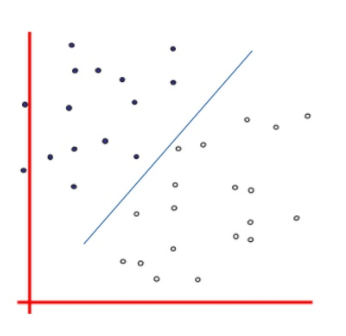 Початок роботи:
df = pd.read_csv('файл.csv')df.columns = ['X1', 'X2', 'X3', 'X4', 'Y']df.head()
Навчання:
from sklearn.cross_validation import train_test_splitsupport = svm.SVC()X = df.values[:, 0:4]Y = df.values[:, 4]trainX, testX, trainY, testY = \
  train_test_split( X, Y, test_size = 0.3)support.fit(trainX, trainY)
Прогнозування:
predicted = support.predict([[5.0,3.3,1.4,0.2]])
5. Метод K-найближчих сусідів
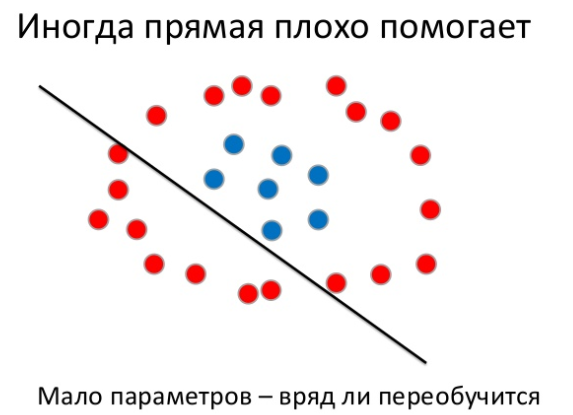 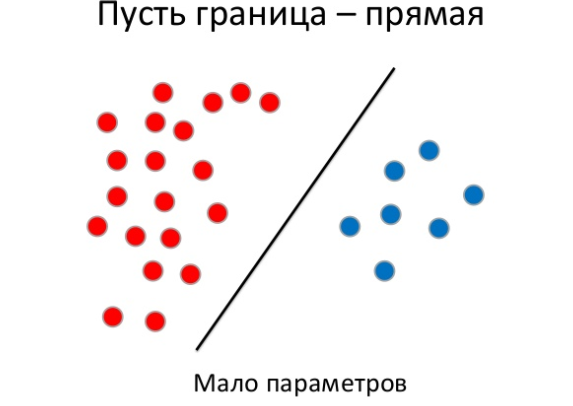 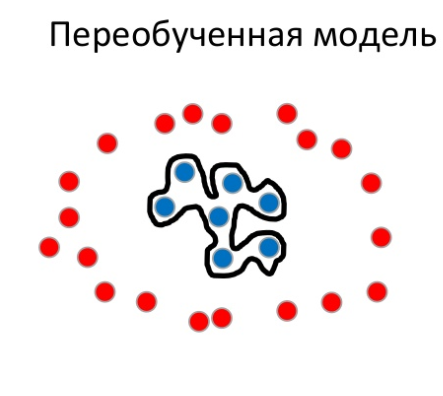 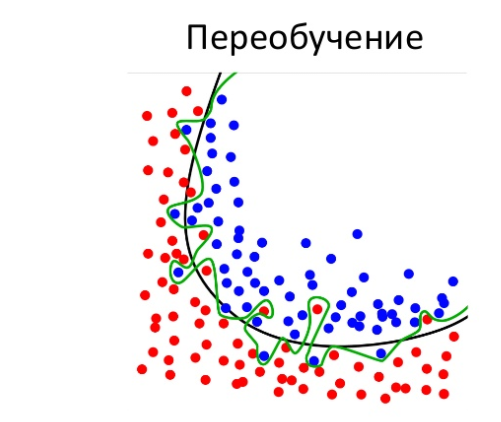 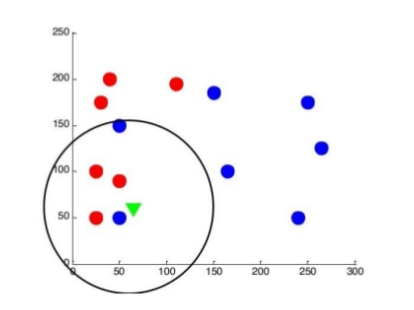 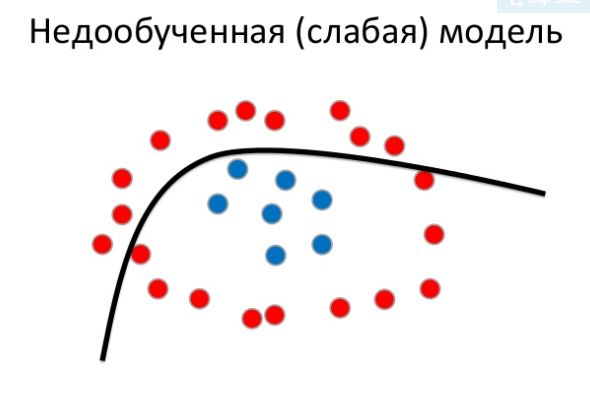 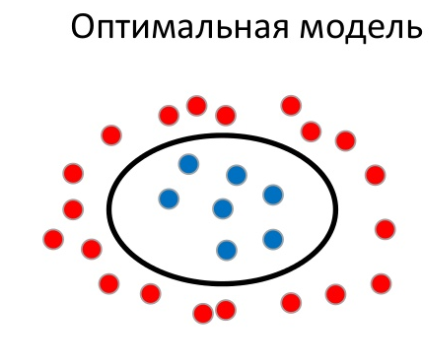 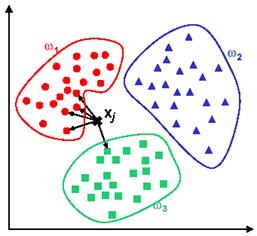 Початок роботи:
df = pd.read_csv('файл.csv')df.columns = ['X1', 'X2', 'X3', 'X4', 'Y']df.head()
Навчання:
from sklearn.neighbors import KNeighborsClassifierfrom sklearn.cross_validation import train_test_splitneighbors = KNeighborsClassifier(n_neighbors=5)X = df.values[:, 0:4]Y = df.values[:, 4]trainX, testX, trainY, testY = \
  train_test_split( X, Y, test_size = 0.3)neighbors.fit(trainX, trainY)
Прогнозування:
predicted = neighbors.predict([[5.0,3.3,1.4,0.2]])
6. Випадковий ліс
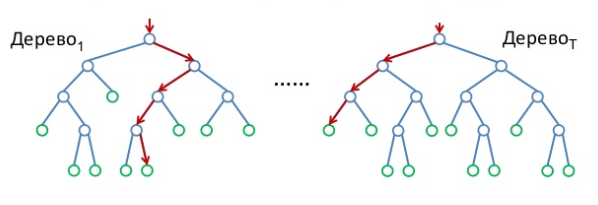 Початок роботи:
df = pd.read_csv('файл.csv')df.columns = ['X1', 'X2', 'X3', 'X4', 'Y']df.head()
Навчання:
from sklearn.ensemble import RandomForestClassifierfrom sklearn.cross_validation import train_test_splitforest = RandomForestClassifier()X = df.values[:, 0:4]Y = df.values[:, 4]trainX, testX, trainY, testY = \
    train_test_split( X, Y, test_size = 0.3)forest.fit(trainX, trainY)
Прогнозування:
predicted = forest.predict([[5.0,3.3,1.4,0.2]])